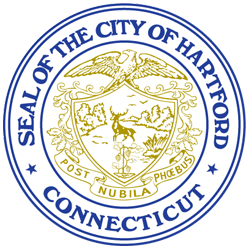 CONSTITUTION PLAZA LEASE
INTRODUCTION
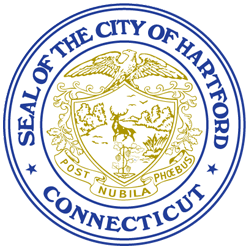 Under the expired Constitution Plaza lease, the City incurred approximately $2.6 million per year in leased space expenses for rent, operating costs and parking.
In 2016, the City began a process to reduce the cost of leased space at Constitution Plaza for the lease expiring on 6/30/17 (15-year lease term)
The City currently leases 80,346 square feet of office space in 250 and 260 Constitution Plaza
Development Services
MHIS
Internal Audit
Treasurer’s Office
Probate Court
2
PROCESS
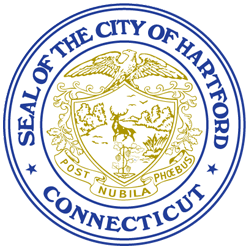 Consulted commercial real estate expert to assist in evaluating options
Analyzed current space standards to identify opportunities to utilize space more efficiently
Evaluated existing space in City-owned buildings
Established criteria
50,000 to 60,000 square feet of Class B office space in Hartford’s Central Business District
Reviewed a number of properties
Narrowed to two finalists
3
RESULTS: LEVERAGED SPACE & SAVINGS
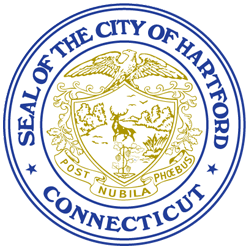 Relocated Internal Audit and MHIS data center to City-owned properties 
Reduced file storage and space requirements for Development Services, MHIS, and Internal Audit
Negotiated lease terms with Constitution Plaza that reflect current competitive commercial real estate Class B lease terms
4
RESULTS
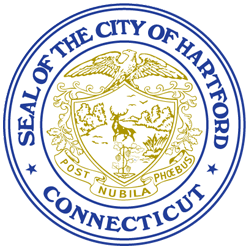 Source:  Office of Management, Budget, and Grants.
5
SUMMARY
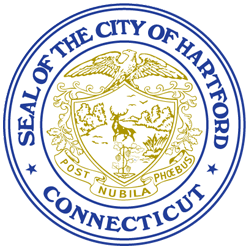 11-year term, ability to terminate at the 68th month 
Reduction of space leased to 47,954 square feet (40.3% reduction)
New lease terms will reduce annual rental cost (base rent and operating expenses) to the City, providing approximately $1.2 million in average annual savings, a 53% reduction
Provides 8 months of free rent to the City in FY2018.
Provides the equivalent value of 3 months of rent to be paid over 5 years to the Business Improvement District to contribute to economic activity at Constitution Plaza
Parking costs will move from a fixed number of spaces to paying only for spaces used
6
APPENDIX
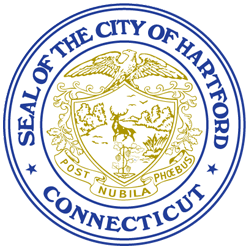 1	Excluding operating costs, the average annual Rent costs are estimated to be $961,260, or $20.05 / sq. ft.  The $/sq. foot amount would be lower if including the additional 3 months free rent in lieu of the contribution to the Business Improvement District.
Source:  Office of Management, Budget, and Grants.
7
APPENDIX
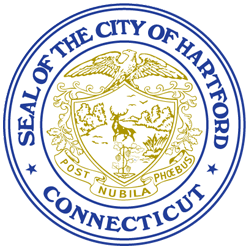 Landlord to provide lease improvements of approximately $1.9 million one year after lease signing
Requires certification that the City is not intending to file bankruptcy
Otherwise, lease improvements will not commence until exit from bankruptcy
Parking costs will move from a fixed number of spaces to paying only for spaces used
Current:  annual cost of $262,573 based on 144 spaces
Estimated:  annual cost up to $269,663 based on 141 spaces (still projecting usage)
8
APPENDIX
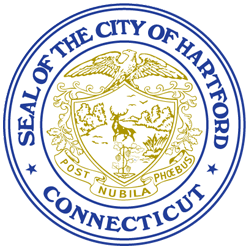 City Council Approval of Lease to achieve the savings reflected in the FY2018 Adopted Budget (completed)
Lease execution
Execute relocation of Internal Audit and MHIS data center (completed)
Consolidation of office space at Constitution Plaza
City will vacate lower level of 260 Constitution by May 1, 2018
City will vacate 4th floor of 250 Constitution and 2nd floor of 260 Constitution upon completion of lease improvements
Internal Audit move to City Hall (completed)
MHIS data center to move to Jennings Road (completed)
9